Make Interactive Notes
Staple 6 pg binder paper to cover
Number pages
Cover: Chapter 15 and 16 
	Urinary and Reproductive Systems
	Name, period, Seat #
	Color drawing
Notes: Urinary System (pg 2)
Notes: Urinary System (pg 2)
Function: maintain the volume and composition of body fluids within normal limits
Notes: Urinary System (pg 2)
Function: maintain the volume and composition of body fluids within normal limits
Rids body of waste (excretion)
Notes: Urinary System (pg 2)
Function: maintain the volume and composition of body fluids within normal limits
Rids body of waste (excretion)
Maintains appropriate fluid volume
Notes: Urinary System (pg 2)
Function: maintain the volume and composition of body fluids within normal limits
Rids body of waste (excretion)
Maintains appropriate fluid volume 
Regulates pH and concentration of electrolytes
Notes: Urinary System (pg 2)
Function: maintain the volume and composition of body fluids within normal limits
Rids body of waste (excretion)
Maintains appropriate fluid volume 
Regulates pH and concentration of electrolytes
Produces hormones erythropoietin (involved in red blood cell production) and renin (maintains blood pressure)
Components of Urinary System
Kidneys, ureters, urinary bladder, urethra
Components of Urinary System
Kidneys, ureters, urinary bladder, urethra
Kidneys filter the blood and form the urine. The rest of the components allow urine to exit the body.
Ureters
Slender tubes 25-30 cm long that carry urine from the kidneys to the bladder
Urinary Bladder
Smooth, collapsible, muscular sac that stores urine until it is convenient to release it
Urinary Bladder
Smooth, collapsible, muscular sac that stores urine until it is convenient to release it
Lining is transitional epithelium, a special tissue that is capable of stretching
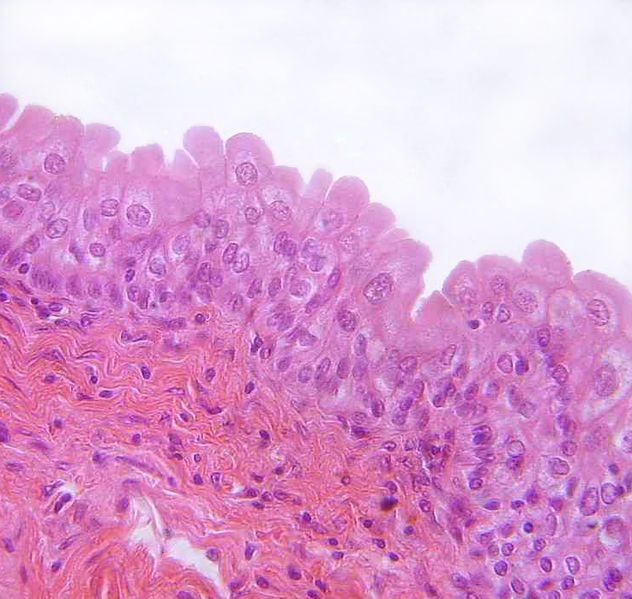 Urinary Bladder
Smooth, collapsible, muscular sac that stores urine until it is convenient to release it
Lining is transitional epithelium, a special tissue that is capable of stretching
Empty bladder is only 5 cm long. Full bladder can be over 20 cm long and hold 2 pints
Urethra
Thin walled tube that carries urine from the bladder to the outside of the body
Urethra
Thin walled tube that carries urine from the bladder to the outside of the body
Females: 3-4 cm long, Males: 20 cm long
Urethra
Thin walled tube that carries urine from the bladder to the outside of the body
Females: 3-4 cm long, Males: 20 cm long
Shorter urethra makes females much more susceptible to urinary tract infections
Kidneys
Located between 12th thoracic and 3rd lumbar vertebrae on posterior abdominal wall. Partially protected by lower ribs
Kidneys
Located between 12th thoracic and 3rd lumbar vertebrae on posterior abdominal wall. Partially protected by lower ribs
Bean shaped. 6 cm wide 12 cm long
Output (pg 3)
Label the components of the urinary system
Characteristics of Urine (pg 2)
Urine contains nitrogenous waste (urea) that is a byproduct of cellular metabolism and other unneeded substances
Characteristics of Urine (pg 2)
Urine contains nitrogenous waste (urea) that is a byproduct of cellular metabolism and other unneeded substances
Yellow color is due to urochrome, a pigment from the breakdown of hemoglobin
Characteristics of Urine (pg 2)
Urine contains nitrogenous waste (urea) that is a byproduct of cellular metabolism and other unneeded substances
Yellow color is due to urochrome, a pigment from the breakdown of hemoglobin
Usually slightly acidic (pH around 6).
Dialysis
Diabetes, hypertension, and aging can cause kidneys to lose function or fail
Dialysis
Diabetes, hypertension, and aging can cause kidneys to lose function or fail
Dialysis uses an artificial kidney to filter the patient’s blood. 3 times per week for 4 to 8 hours each time.